The Metagenomic Binning Problem:
Clustering Markov Sequences
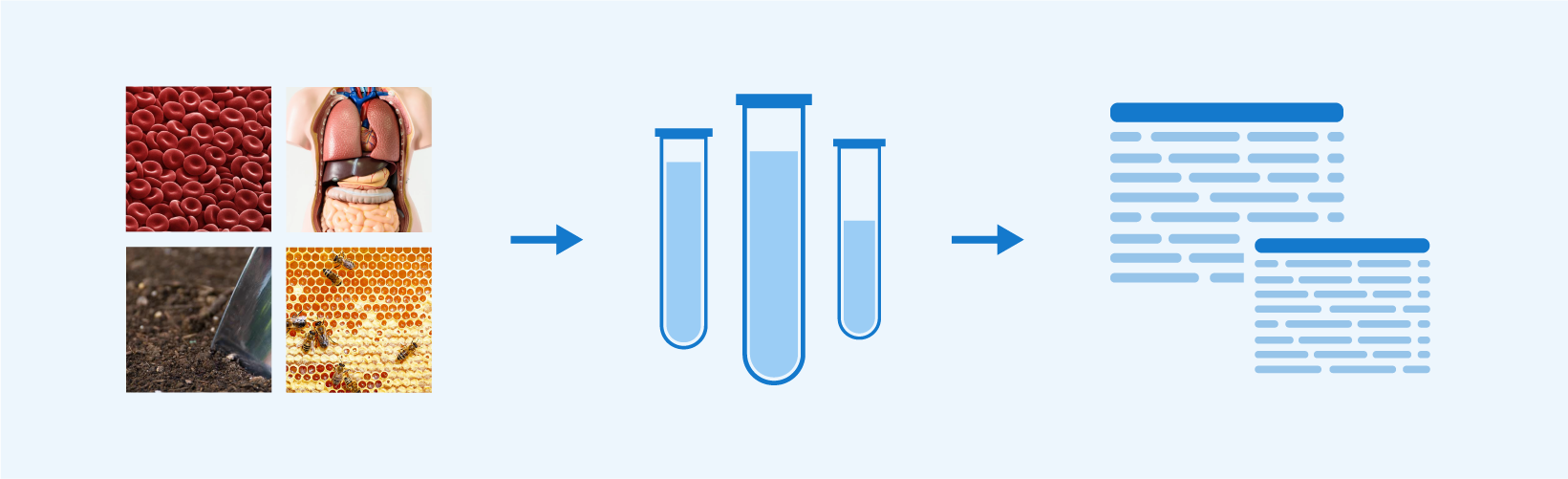 ILAN sHOMORONY
UIUC
Grant Greenberg
UIUC
IEEE Information Theory Workshop 2019
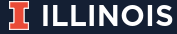 Metagenomics Analysis
Reads
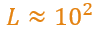 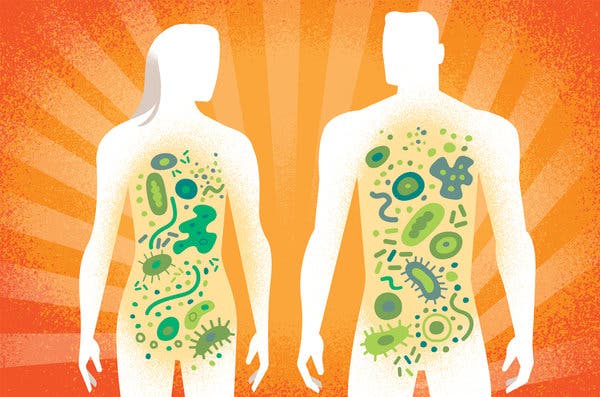 E. Coli
Sequencing
Contiguous Sequence
???
Metagenomics
Assembly
???
S. Aureus
Salmonella
K. Pneumoniae
Sample 
(e.g. Microbiome, Soil, Ocean)
Millions of Reads
Thousands of “Contigs”
Species Profile
Samples contain many species of microorganisms
Metagenomics finds the composition of species
Profile provides insight into health and diversity of samples
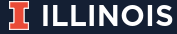 [1] M. Land et al. Insights from 20 years of bacterial  genomic sequencing, Functional and Integrative Genomics, 2015
Metagenomic Binning
Set of Contigs
Cluster the contigs into “bins”
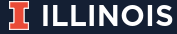 Metagenomic Binning
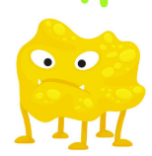 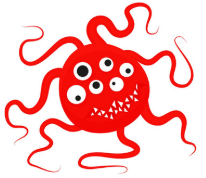 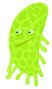 E. Coli
???
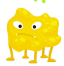 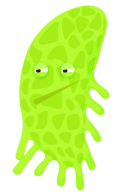 ???
Salmonella
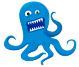 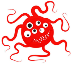 K. Pneumoniae
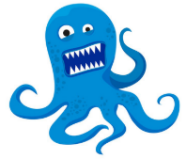 Species Profile
Set of Contigs
Cluster the contigs into “bins”
Assign species and determine profile
How do we cluster?
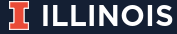 Tetranucleotide Frequency (TNF)
Frequencies of 4-letter strings across genome is consistent
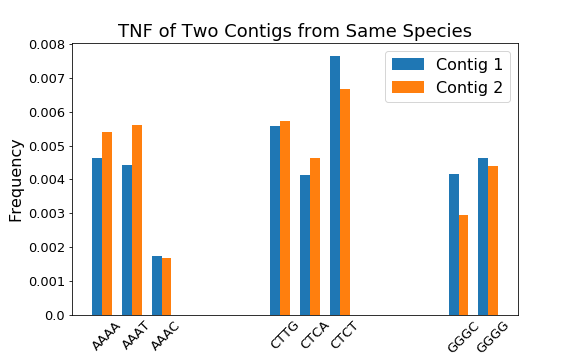 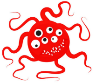 We can bin contigs based on TNF. How?
ATAC
TACG
Species “generate” contigs
Model genome as Markov process
...
...
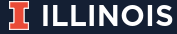 [2] P. A. Noble et al. Tetranucleotide frequencies in microbial genomes, Electrophoresis 1998
Problem Statement
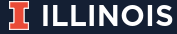 Main Result
Chernoff Information
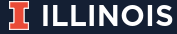 Achievability Scheme
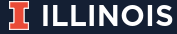 Achievability Scheme
expected # contigs per species
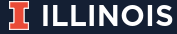 Achievability Scheme
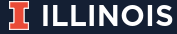 Achievability Scheme
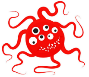 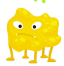 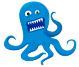 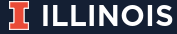 Achievability Scheme
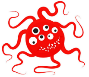 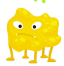 conditional KL divergence
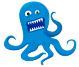 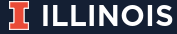 Hypothesis Test
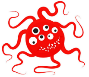 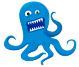 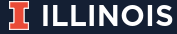 Hypothesis Test
Less likely when farther from generating distribution
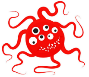 error exponent
Sanov’s Theorem for Markov Processes:
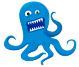 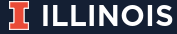 Hypothesis Test
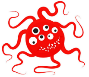 Proof idea:
error exponent
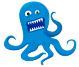 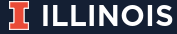 Results
Alistipes Obesi vs. Megamonas Funiformis
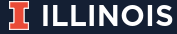 THANK YOU!Any questions?
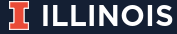